온라인으로 다전공 신청하는 방법
다전공(복수, 부, 연합, 연계전공) 신청 STEP.1
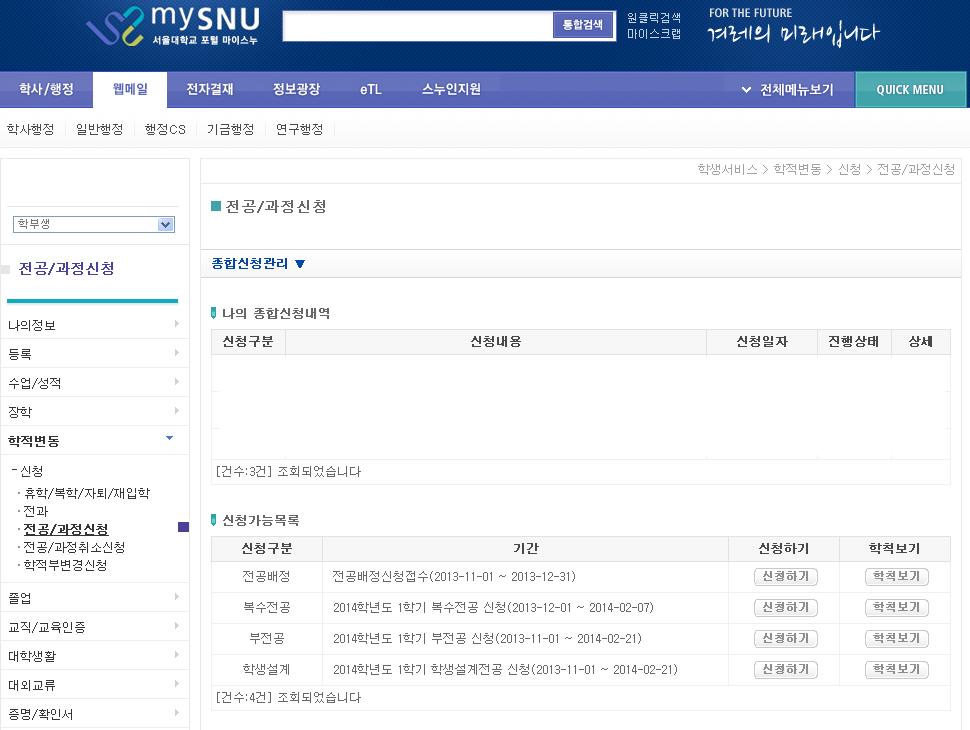 ① 포털 마이스누(mySNU)에서
학사행정 메뉴 클릭
② 왼쪽 메뉴에서 
학적변동>신청>전공/과정신청 클릭
③ 신청가능목록      에서 
신청하기 클릭
다전공(복수, 부, 연합, 연계전공) 신청 STEP.2
② 신청하기 클릭
① 전공구분/단과대학/학과/전공 선택 후,
핸드폰 번호 확인 및 수정
다전공(복수, 부, 연합, 연계전공) 신청 STEP.3
① 확인 클릭!
다전공(복수, 부, 연합, 연계전공) 신청 STEP.4: 신청완료
정상적으로 다전공신청이 완료되었을 때의 화면입니다
① 확인 클릭
다전공(학생설계전공) 신청 STEP.1
① 학생설계전공명,      
   전공영문명 기입
② [필수]학생설계   전공개요 및 학업계획서, 학생설계전공교과과정표, 필수교양 및 전공교과목 이수상황 및 계획표,
[선택]전공설계 면담록, 관련학과교수 소견서 첨부
③ 신청 클릭
다전공(학생설계전공) 신청 STEP.2
⑤ 신청서출력 클릭
④ 확인 클릭
다전공(학생설계전공) 신청 STEP.3
⑥ 신청서 출력, 
지도교수님과 면담 후 
최종 확정된 교육과정을 신청서와 함께
학과(부) 사무실로 제출